Note:  Most of the slides for our ch 10 lectures will be based on Paul’s online notes often via cut and paste.
http://tutorial.math.lamar.edu/Classes/DE/IntroBVP.aspx
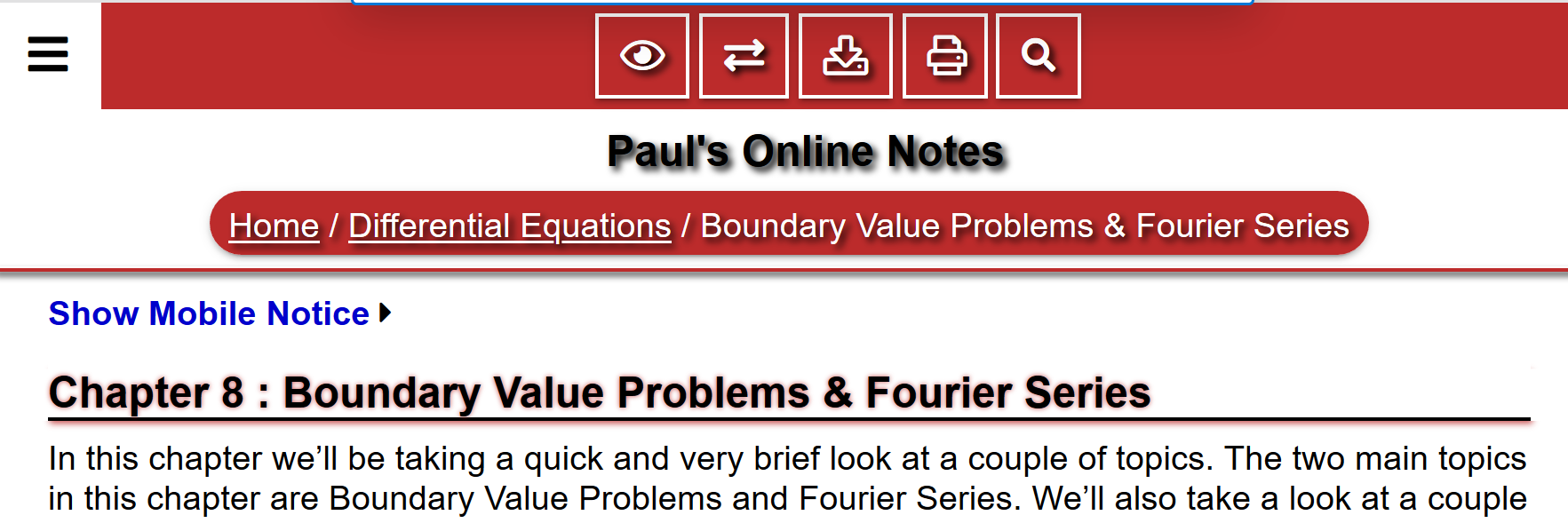 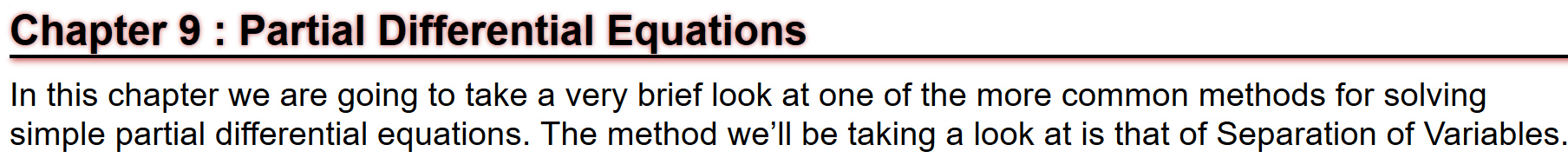 http://tutorial.math.lamar.edu/Classes/DE/FourierSeries.aspx
10.2
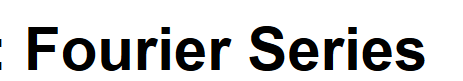 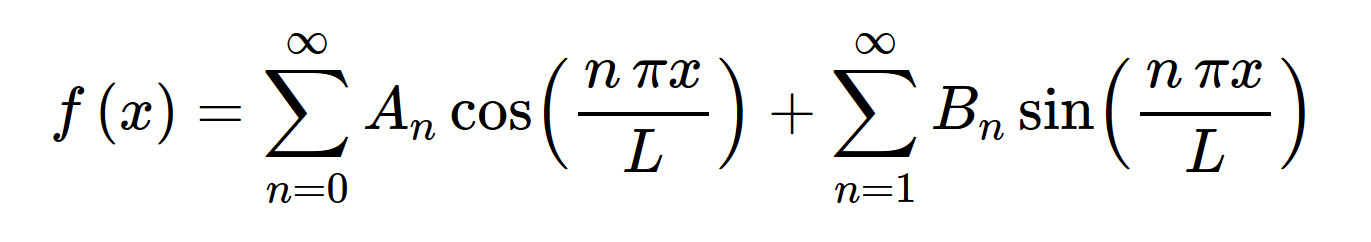 http://tutorial.math.lamar.edu/Classes/DE/PeriodicOrthogonal.aspx
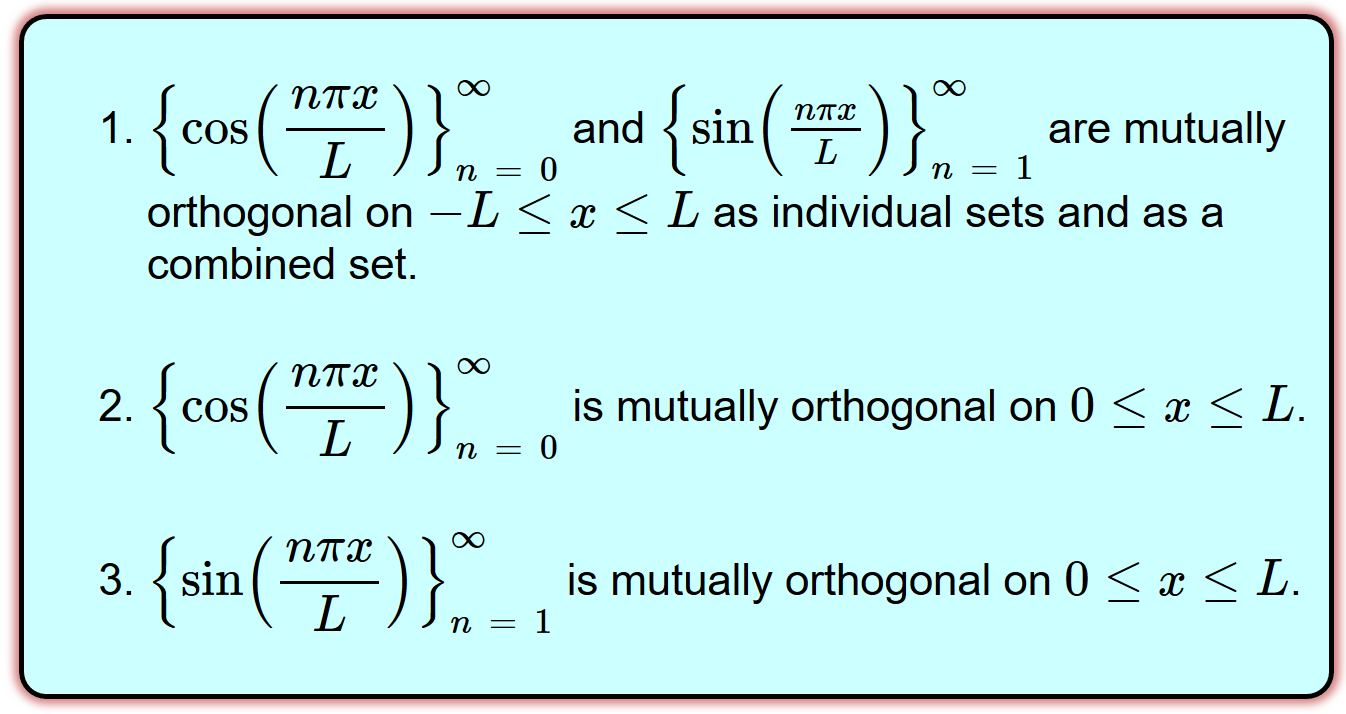 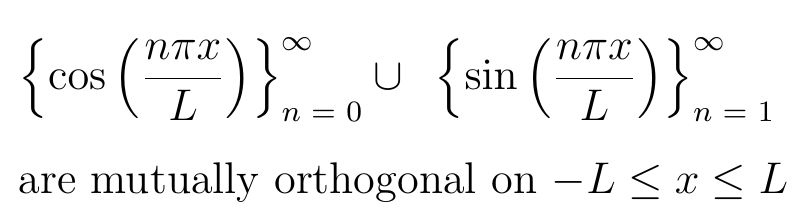 http://tutorial.math.lamar.edu/Classes/DE/PeriodicOrthogonal.aspx
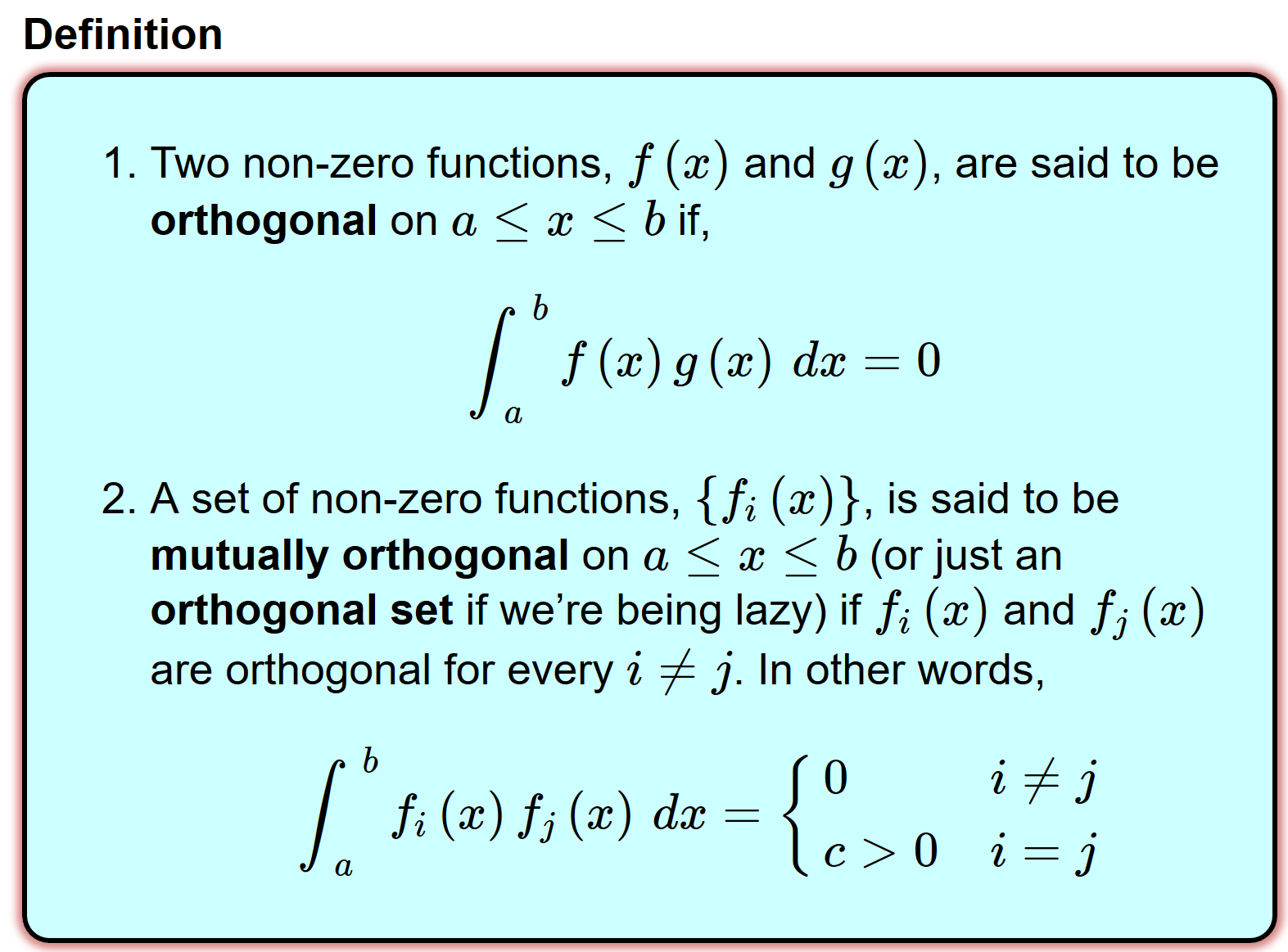 http://tutorial.math.lamar.edu/Classes/DE/PeriodicOrthogonal.aspx
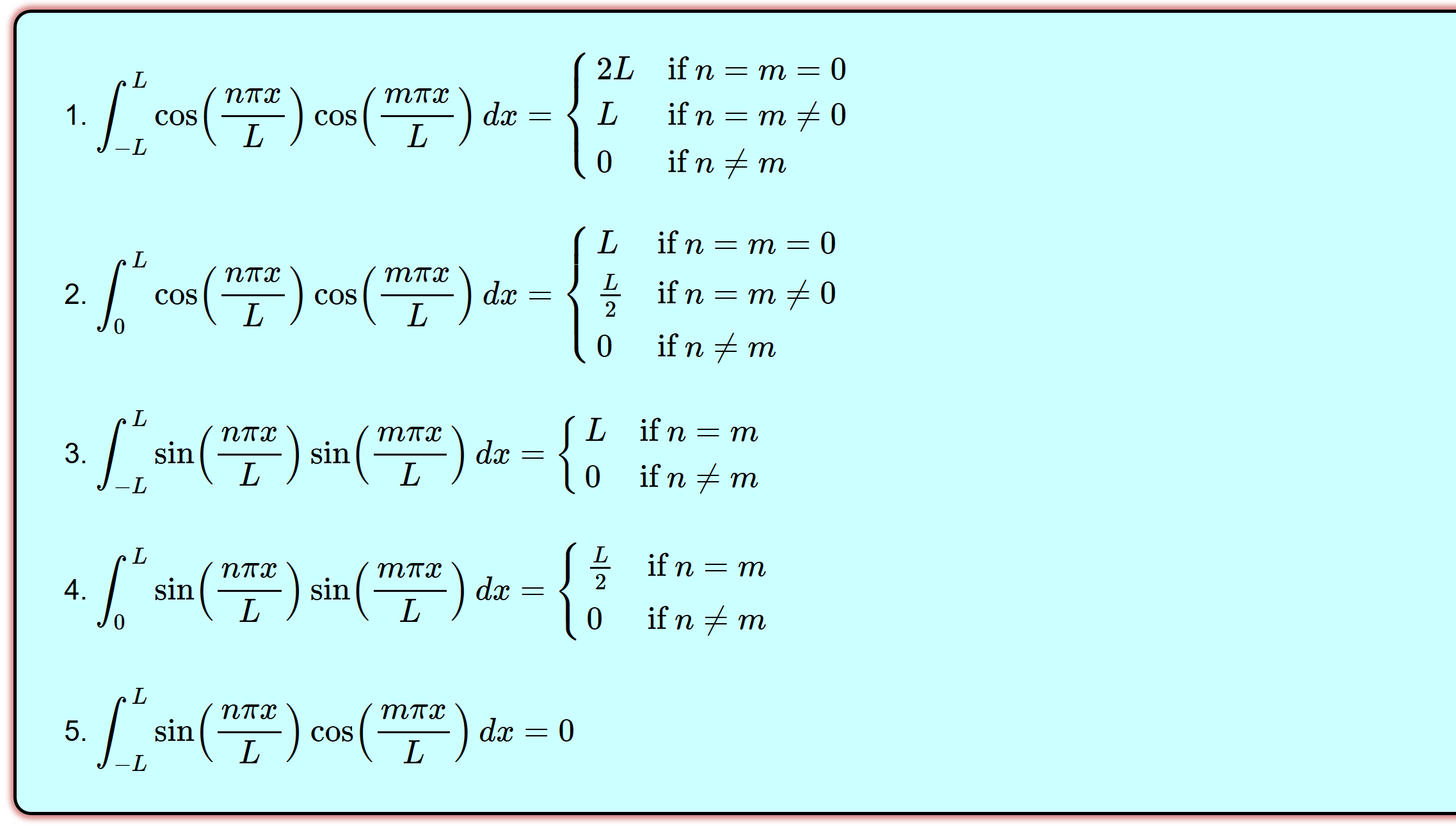 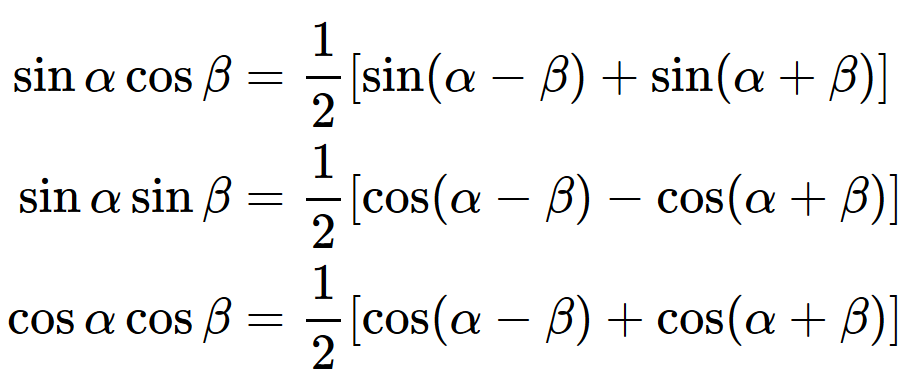 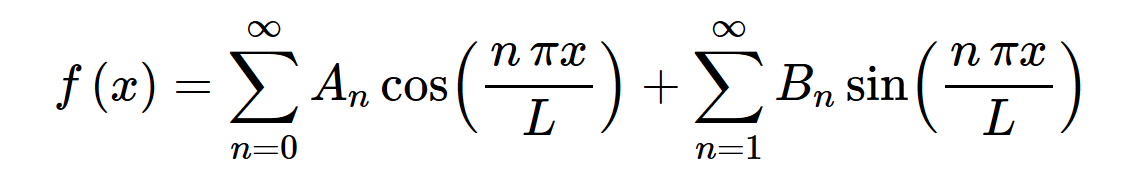 If                                                                          , then
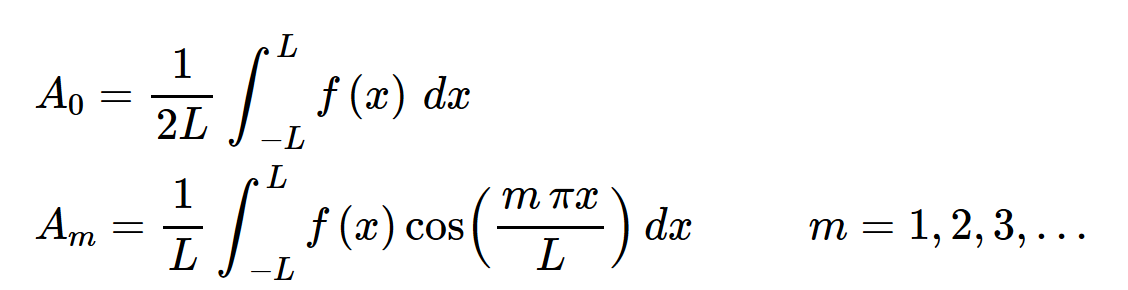 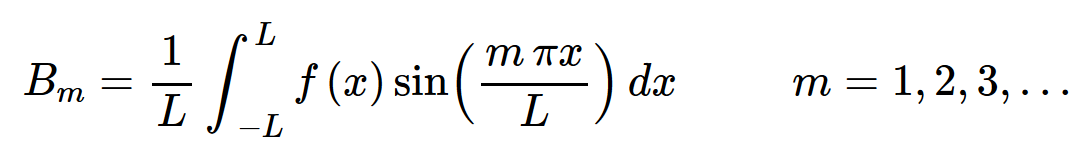 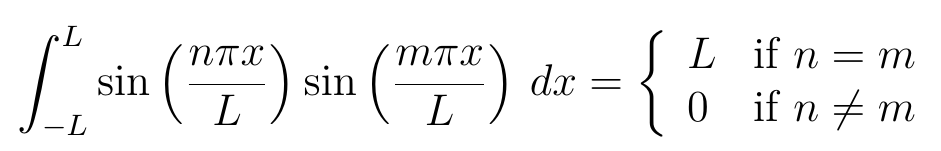 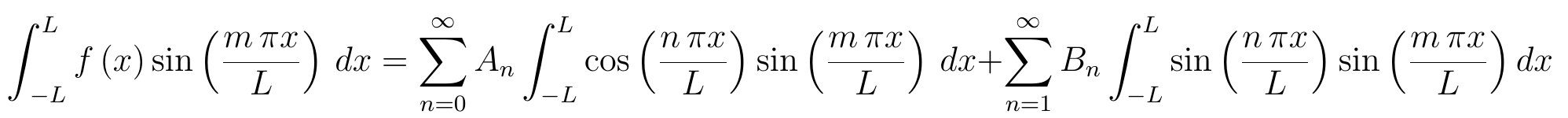 http://tutorial.math.lamar.edu/Classes/DE/PeriodicOrthogonal.aspx
A function is said to be even if  f(−x) = f(x) 
A function is said to be odd if  f(−x) = −f(x)
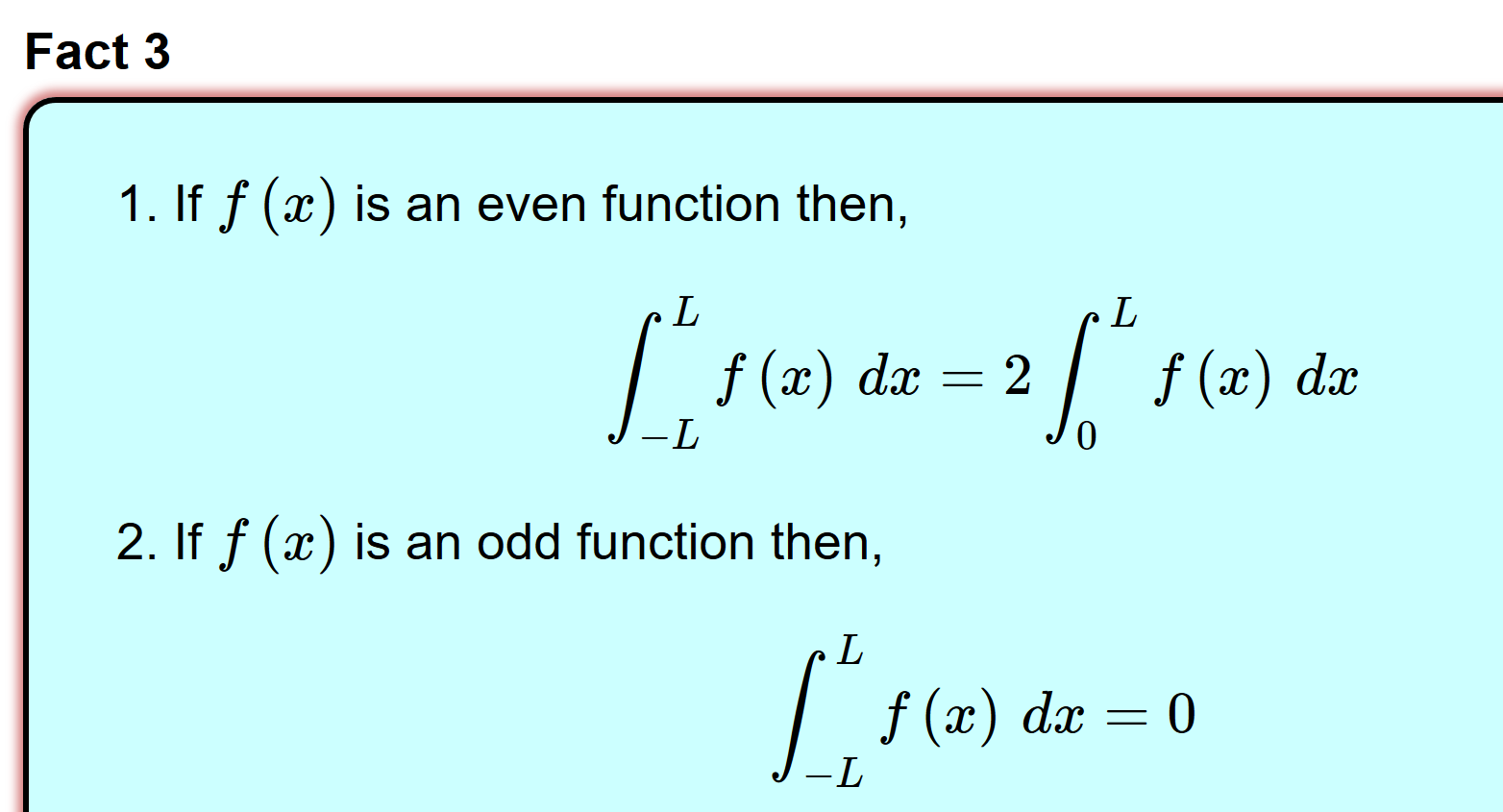 http://tutorial.math.lamar.edu/Classes/DE/PeriodicOrthogonal.aspx
A function is said to be even if  f(−x) = f(x) 
A function is said to be odd if  f(−x) = −f(x)
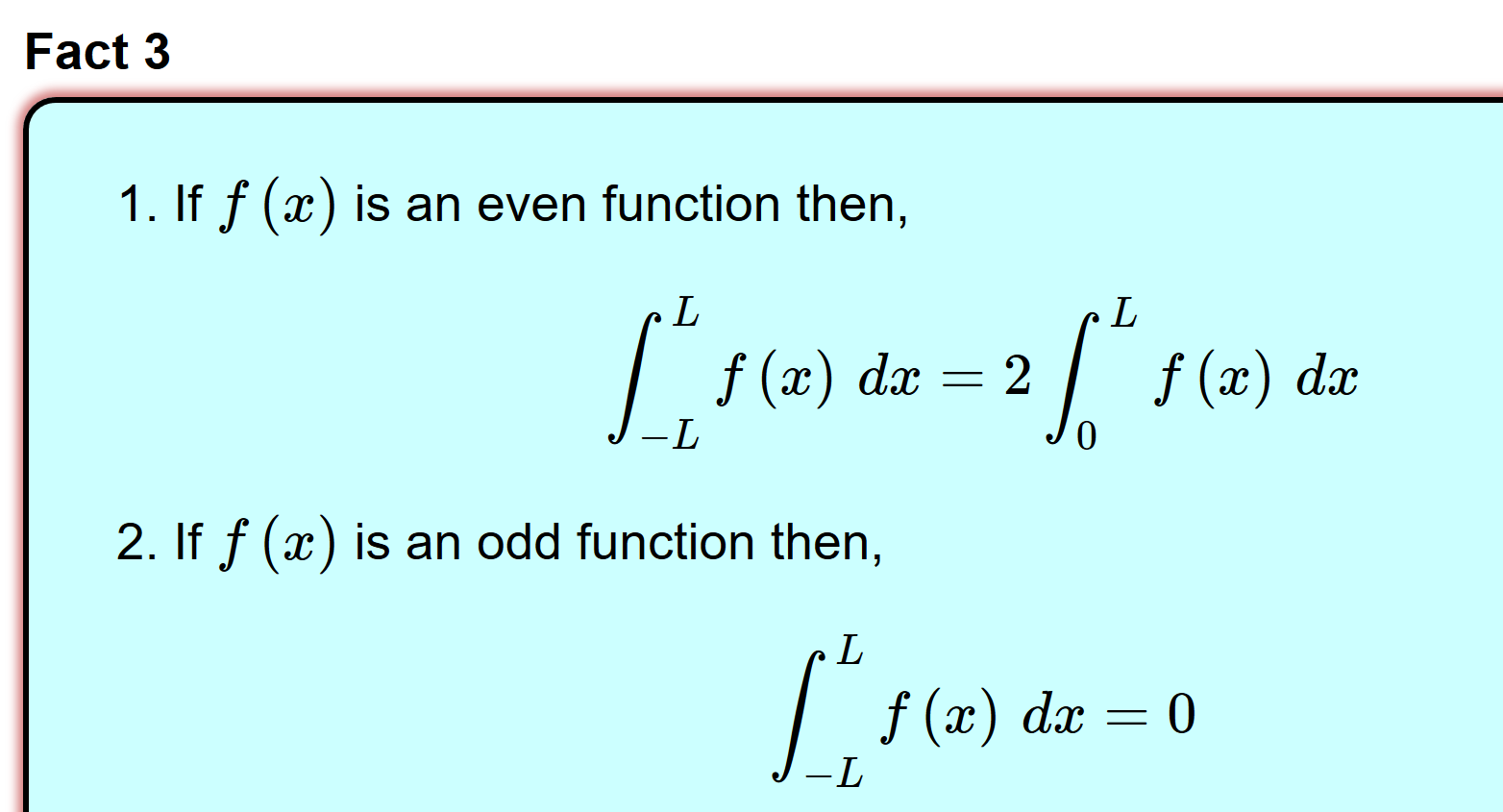 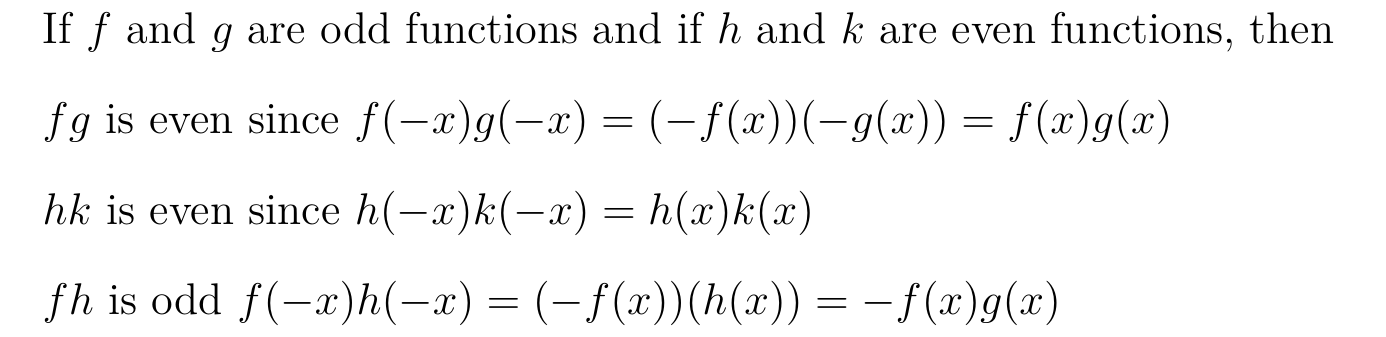 http://tutorial.math.lamar.edu/Classes/DE/PeriodicOrthogonal.aspx
A function is said to be even if  f(−x) = f(x) 
A function is said to be odd if  f(−x) = −f(x)
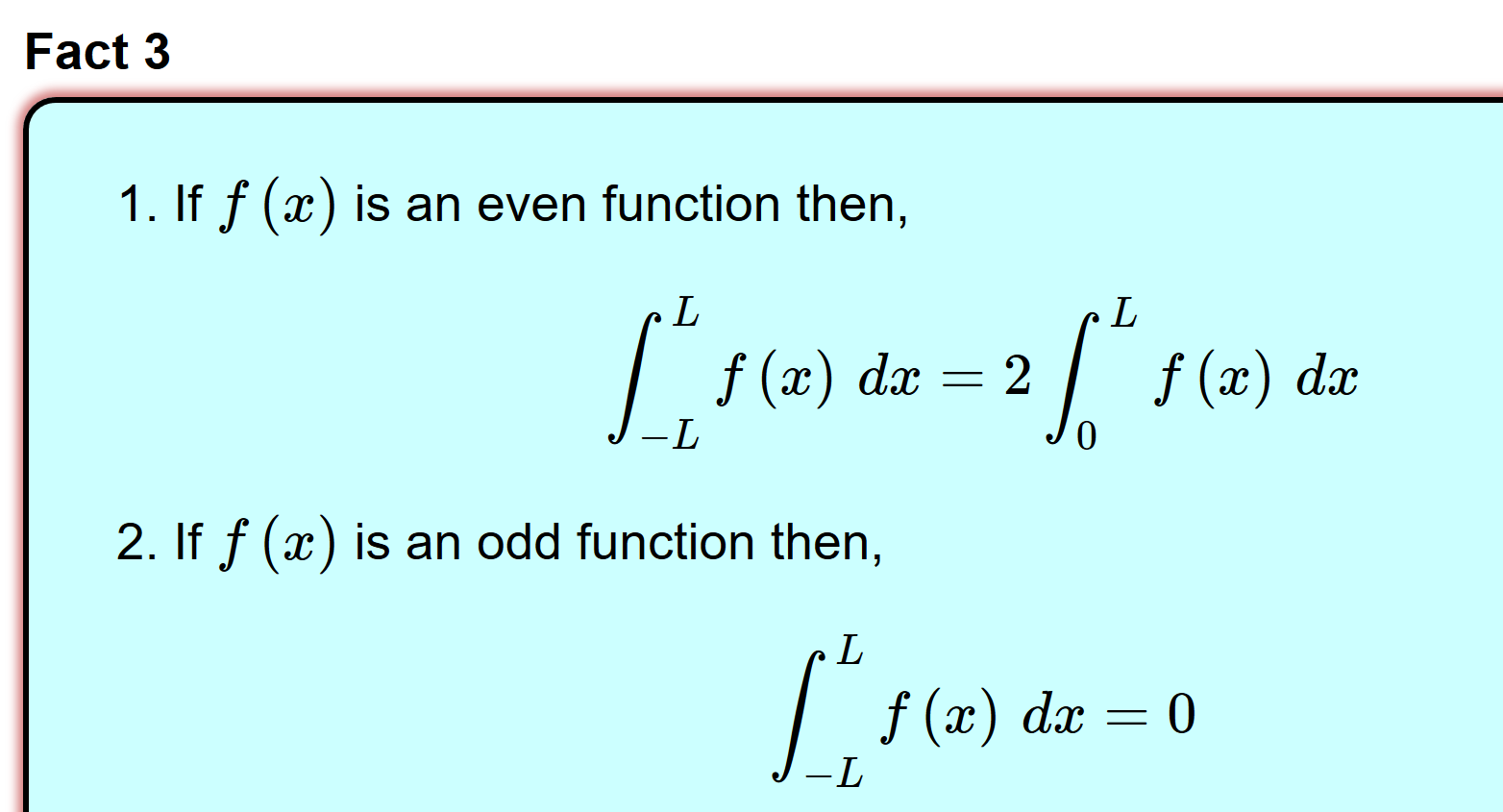 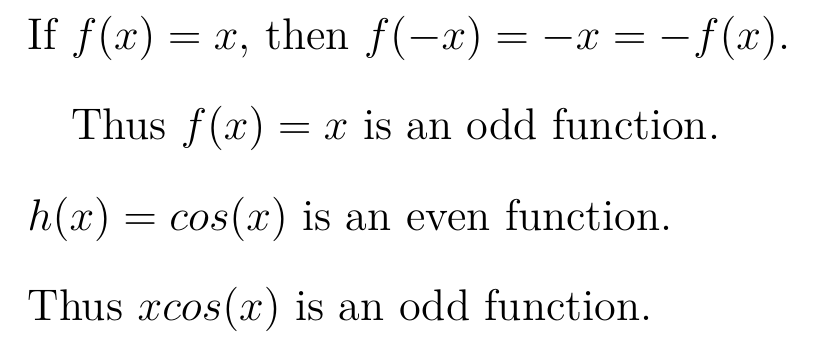 http://tutorial.math.lamar.edu/Classes/DE/FourierSeries.aspx
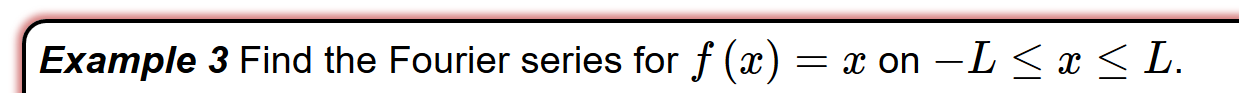 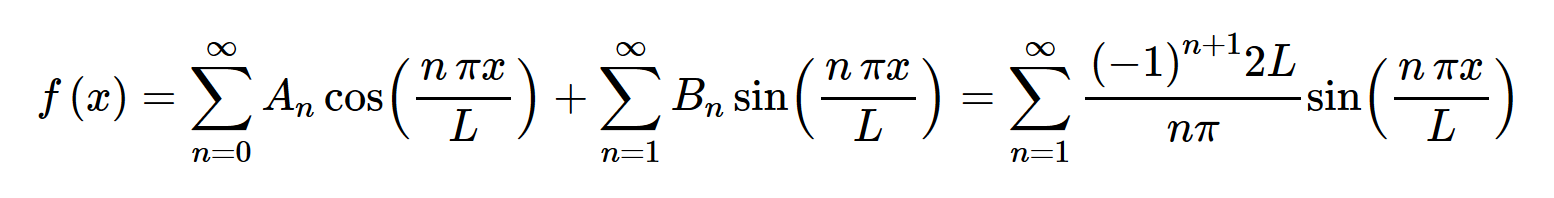 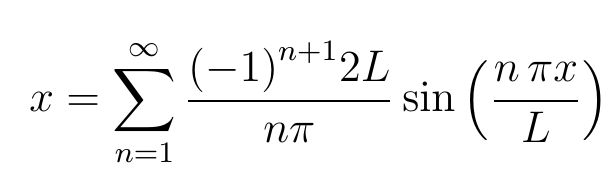 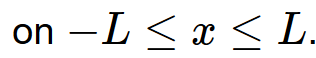 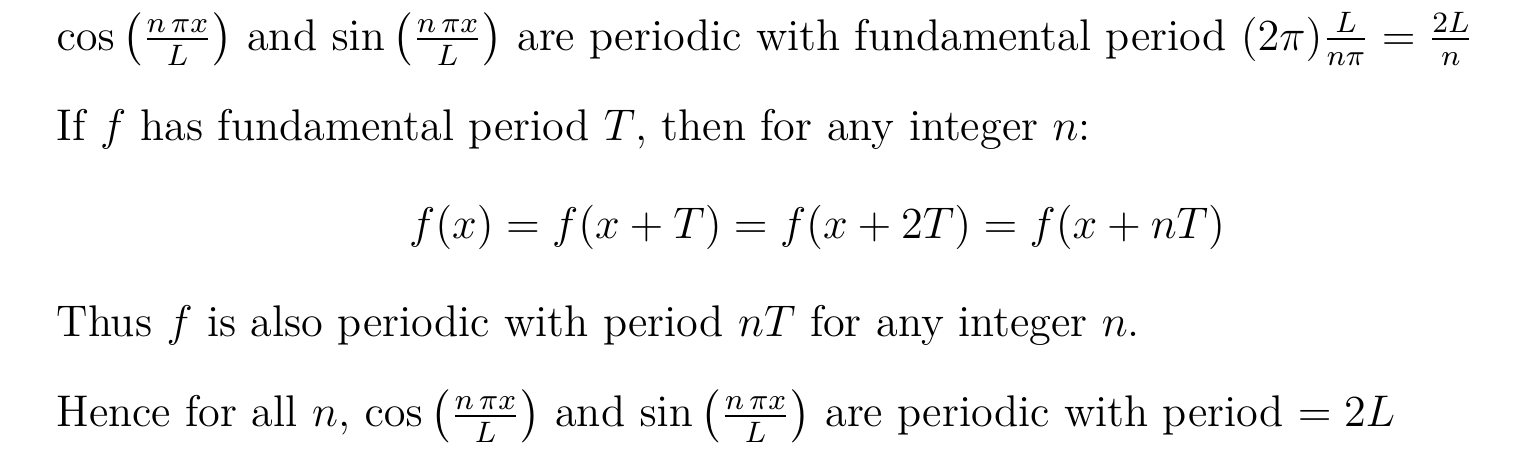 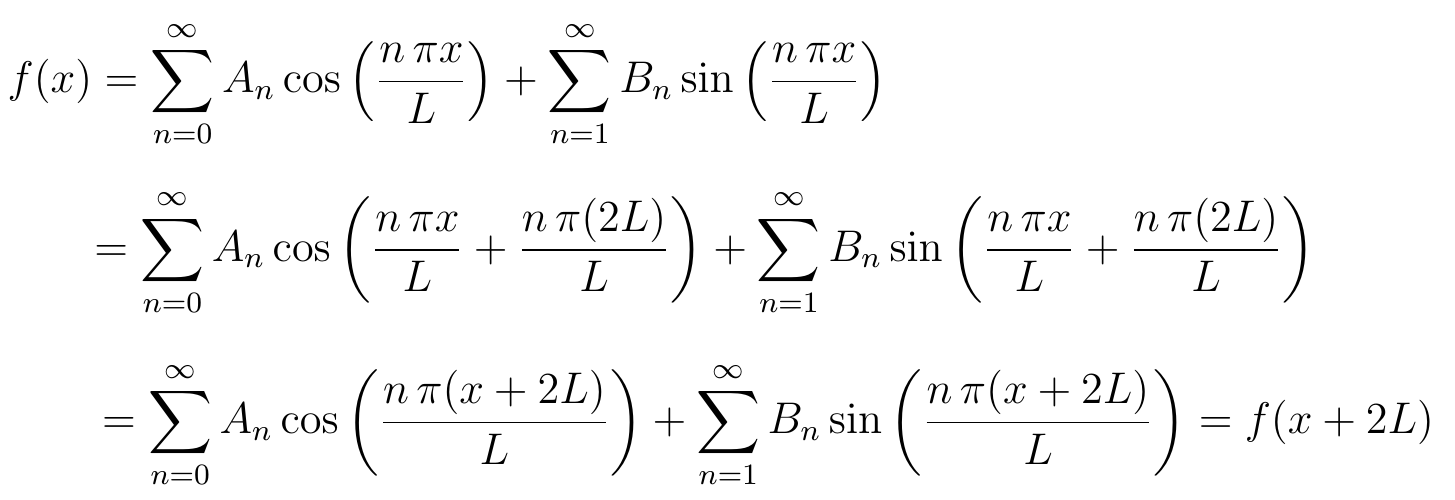 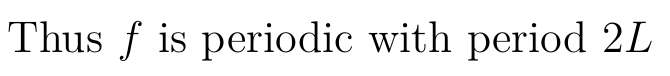 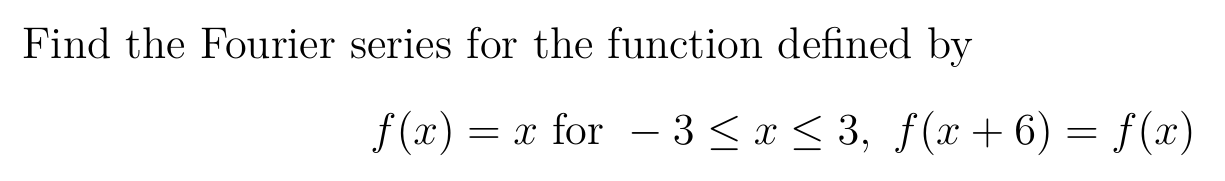 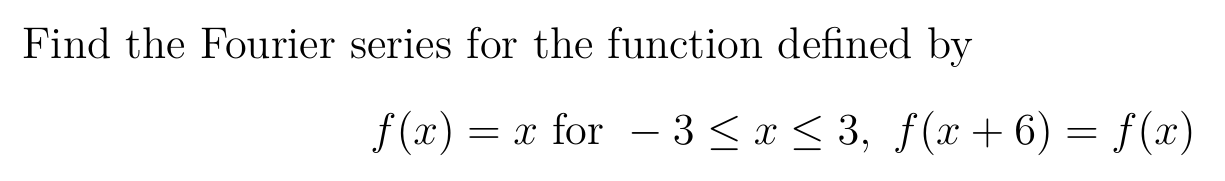 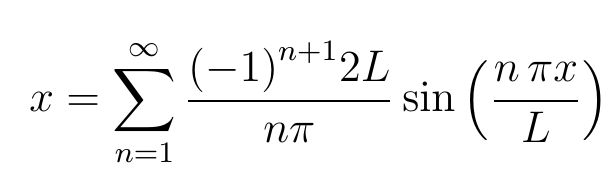 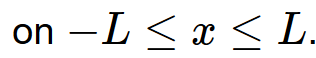 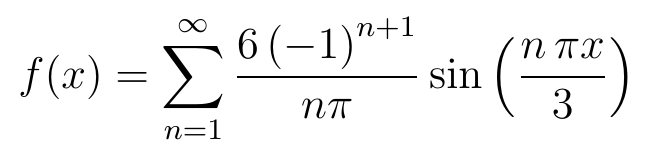 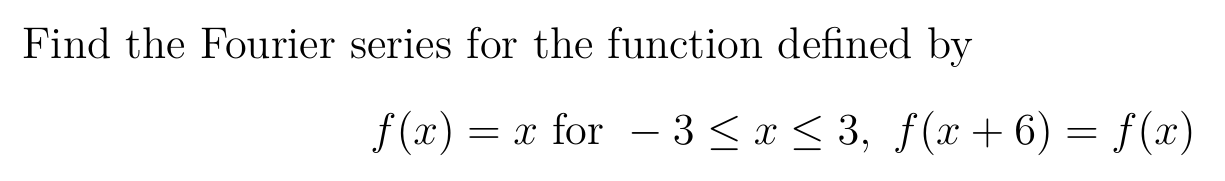 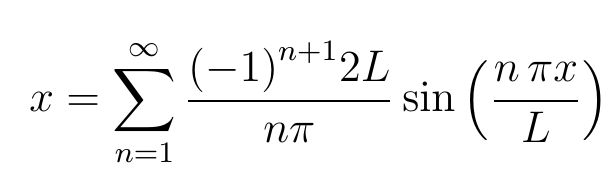 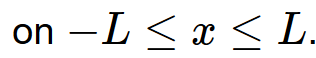 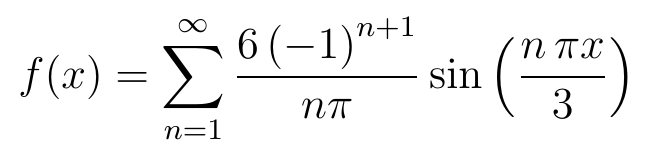 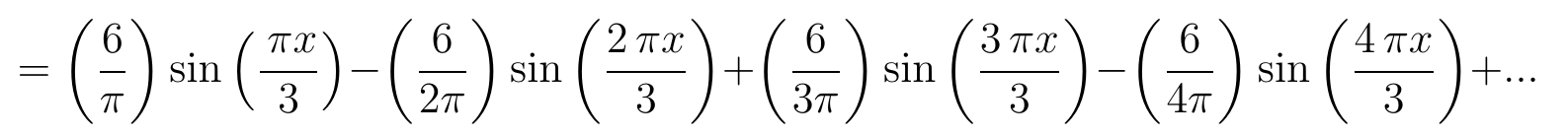 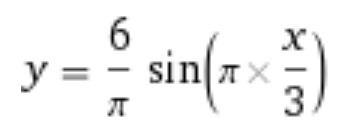 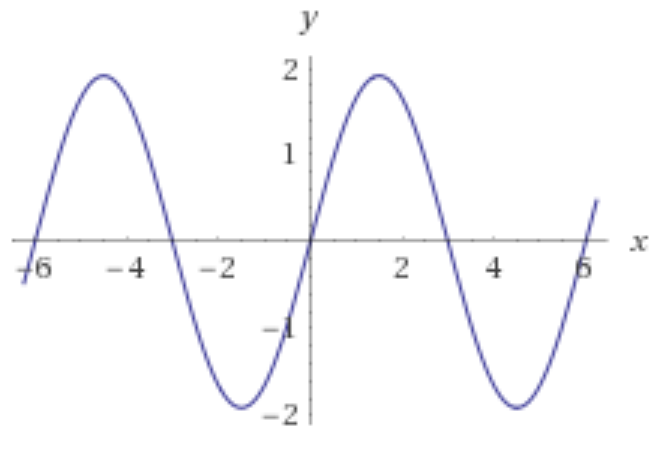 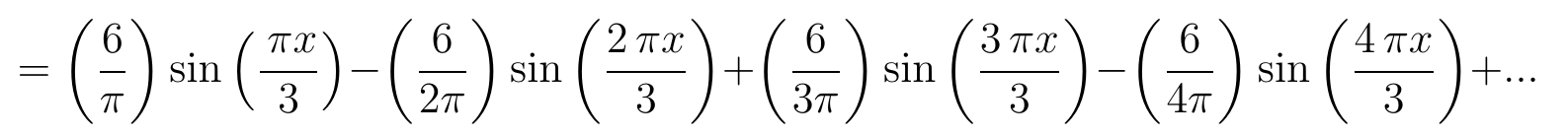 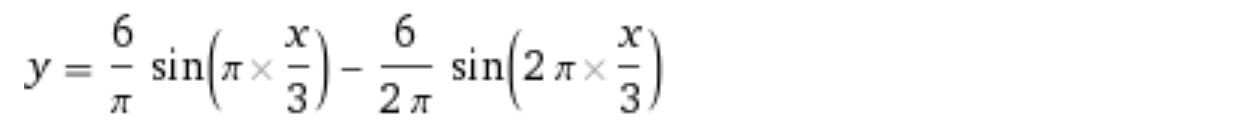 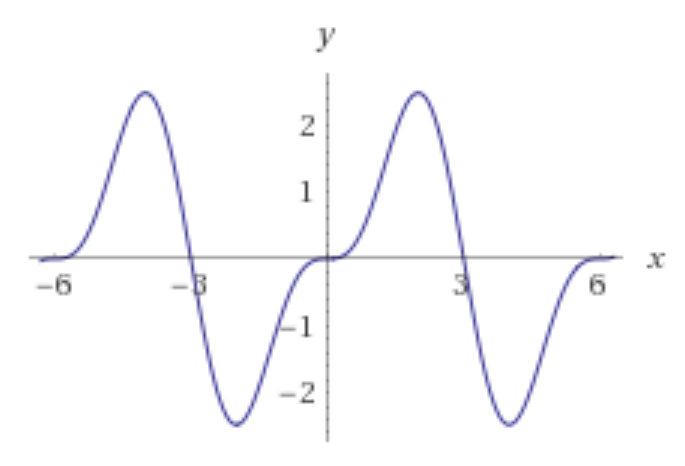 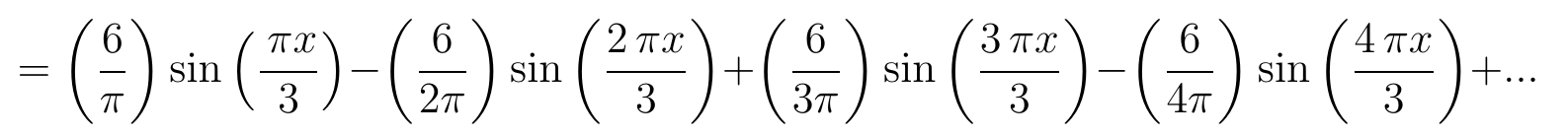 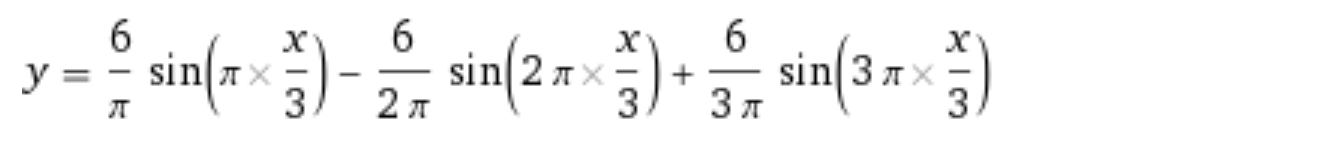 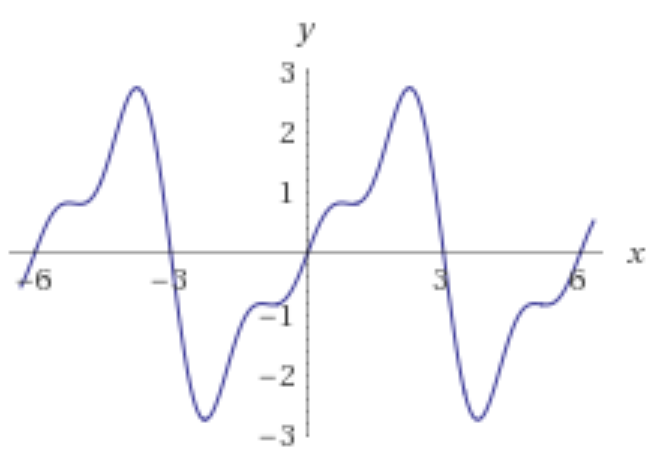 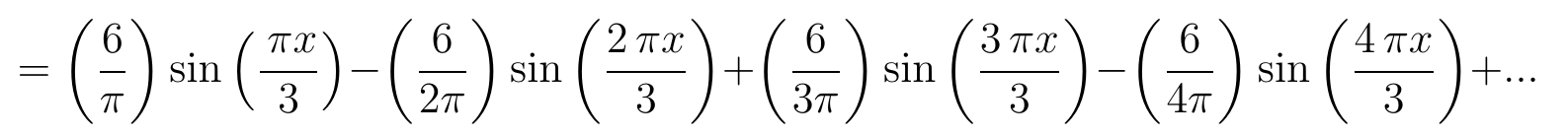 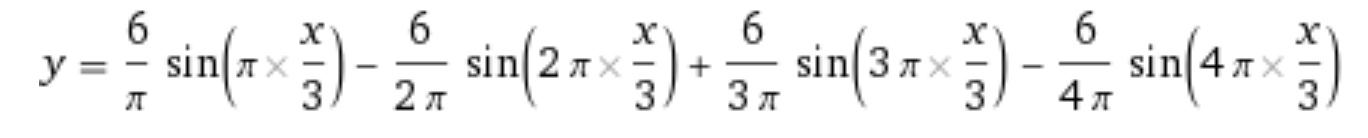 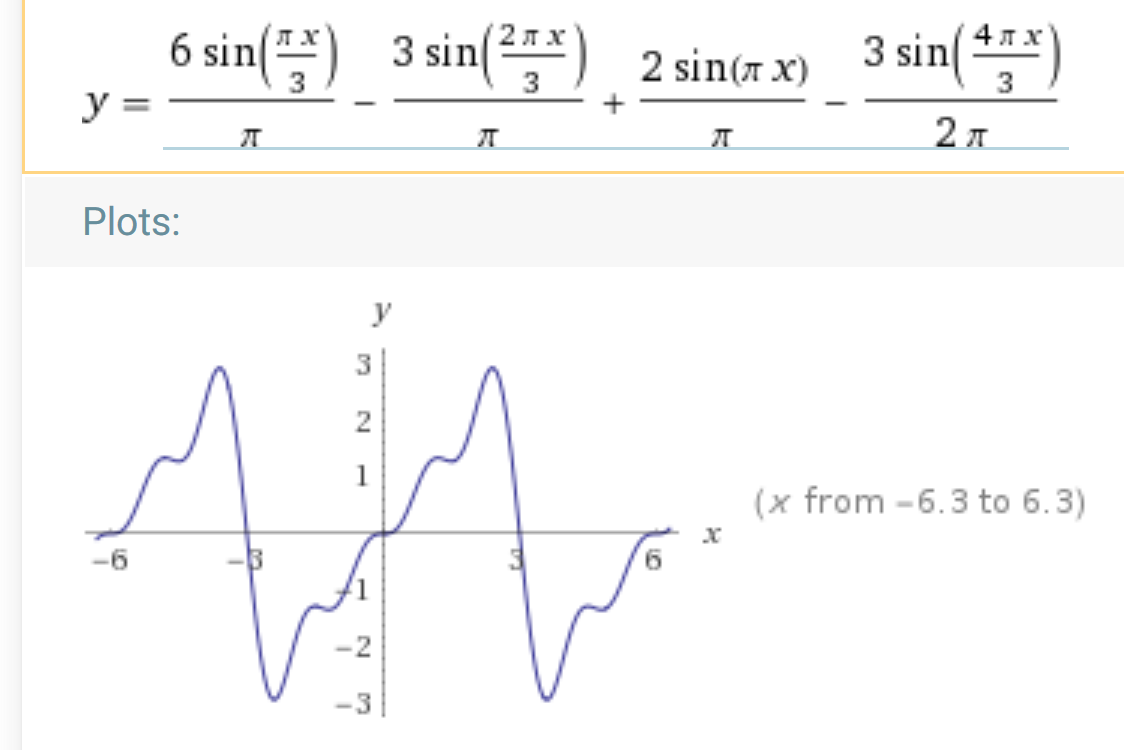 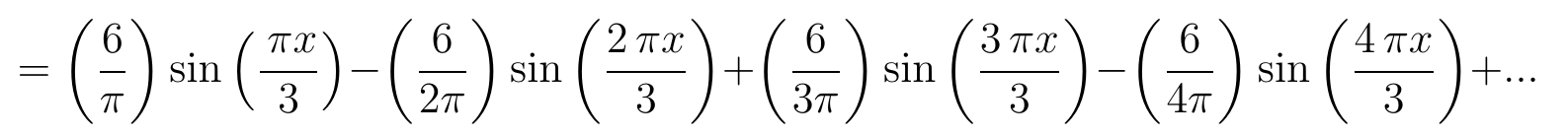 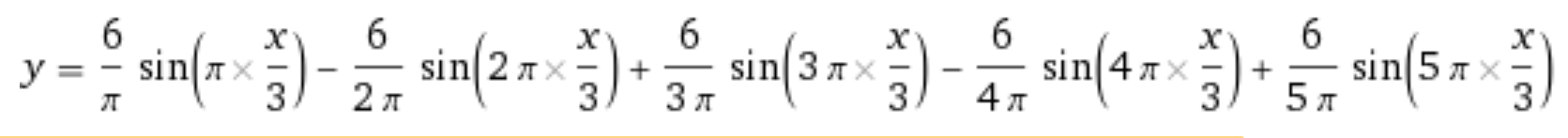 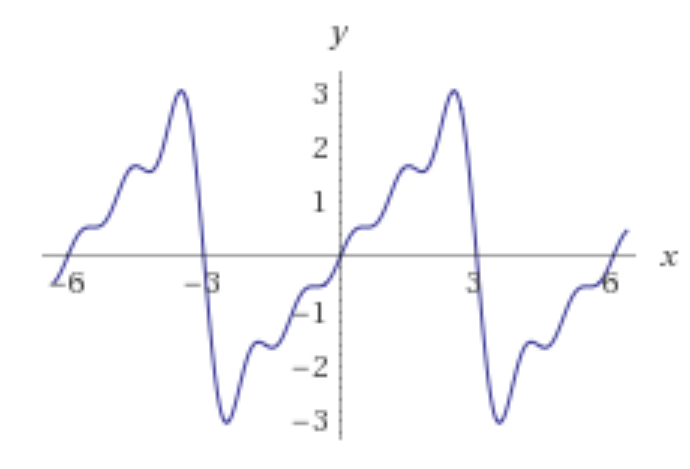 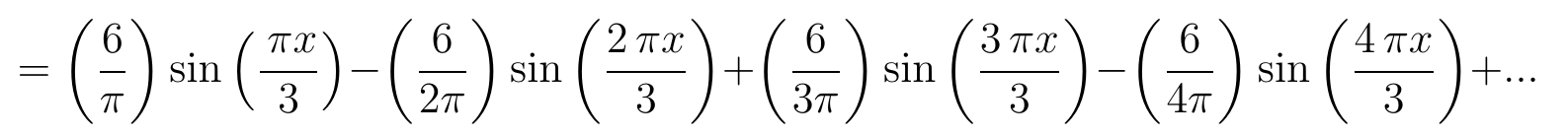 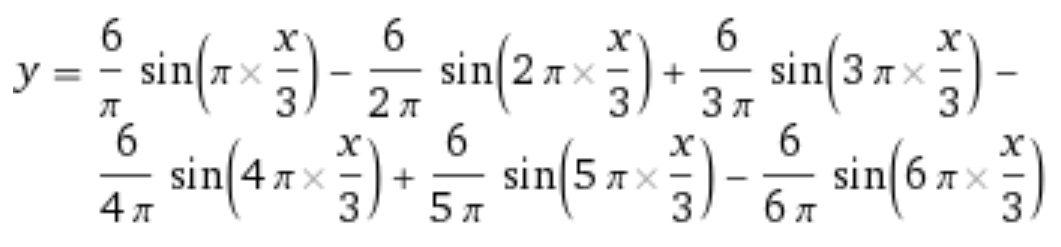 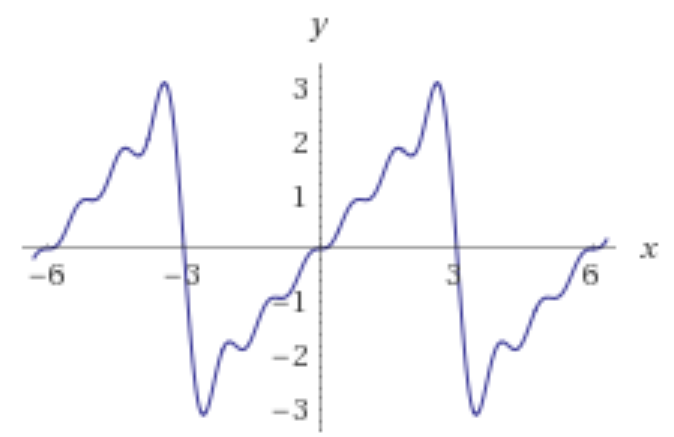 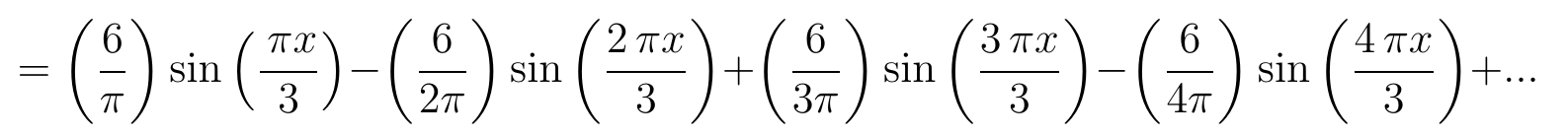 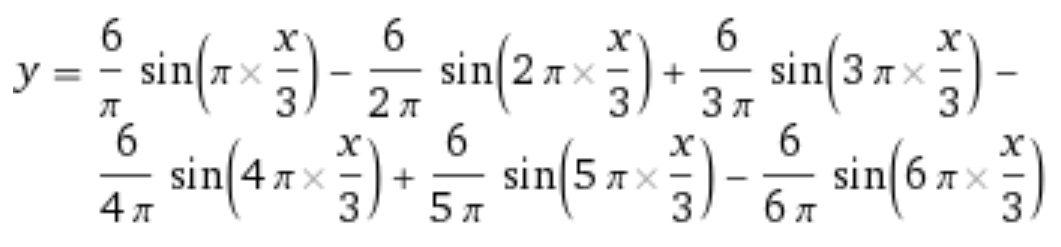 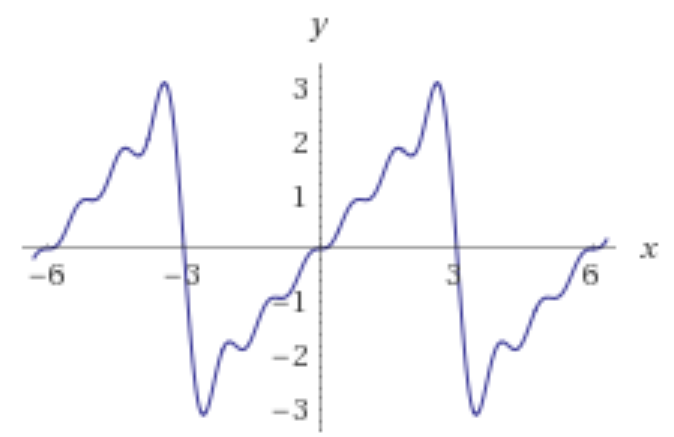 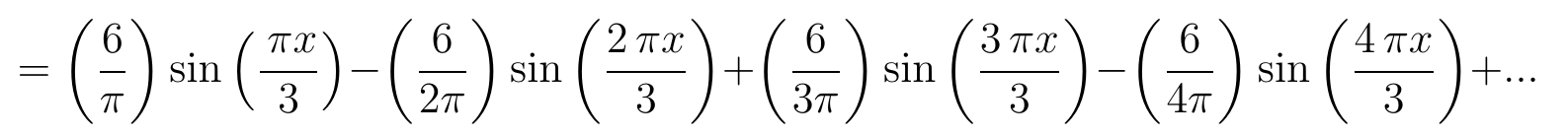